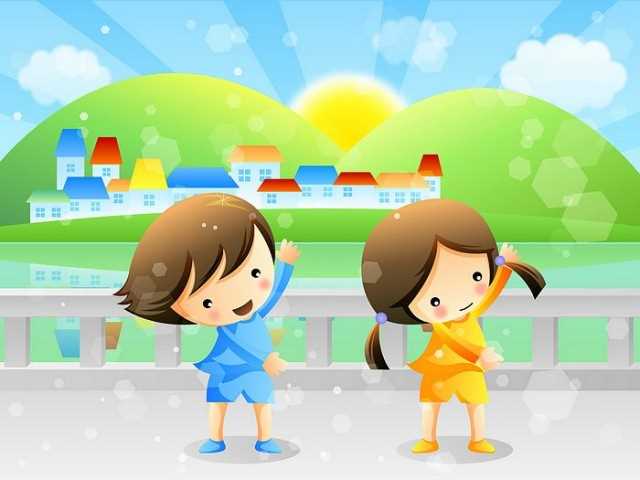 Муниципальное казённое дошкольное образовательное учреждение детский сад № 3
«Сохранение и укрепление здоровья детей дошкольного возраста посредством формирования здоровьесберегающих навыков и умений»
Воспитатель: 
Лариса Николаевна Агафонова
Узловая 
2022 год
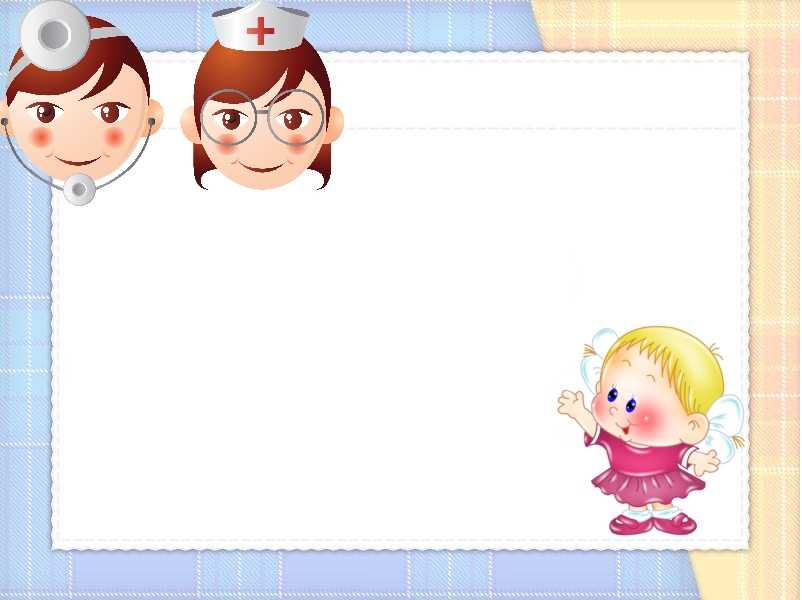 «Забота о здоровье – это важнейший труд воспитателя. 
От жизнерадостности детей зависит их духовная жизнь, 
мировоззрение, умственное развитие, прочность знаний,
вера в свои силы».
                      (В.А. Сухомлинский)
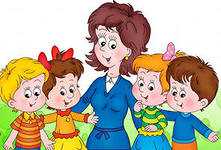 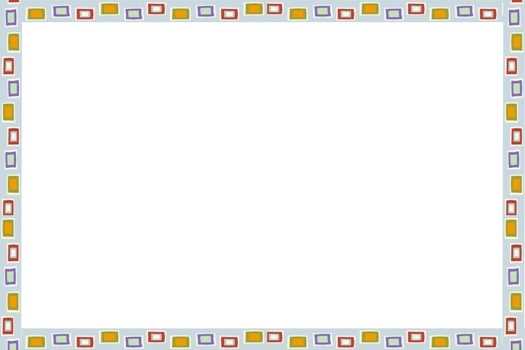 Актуальность
«ЗДОРОВЬЕ – ЭТО СОСТОЯНИЕ ЧЕЛОВЕКА,       КОТОРОМУ  СВОЙСТВЕННО НЕ ТОЛЬКО ОТСУТСТВИЕ БОЛЕЗНЕЙ, НО И ПОЛНОЕ  ФИЗИЧЕСКОЕ, ДУШЕВНОЕ И 
СОЦИАЛЬНОЕ БЛАГОПОЛУЧИЕ»
(УСТАВ ВСЕМИРНОЙ ОРГАНИЗАЦИИ ЗДРАВООХРАНЕНИЯ)
Актуальность сохранения и укрепления здоровья дошкольников – проблема государственного уровня, которая определена в нормативно - правовых документах, регламентирующих  деятельность  ДОУ.
воспитание здорового образа жизни – составная комплексного процесса воспитания, которая направлена на достижение дошкольниками системы знаний и познавательных умений и навыков по укреплению и сохранению здоровья.
Создание системы работы по здоровьесбережению, исходя из имеющихся в ДОУ условий.
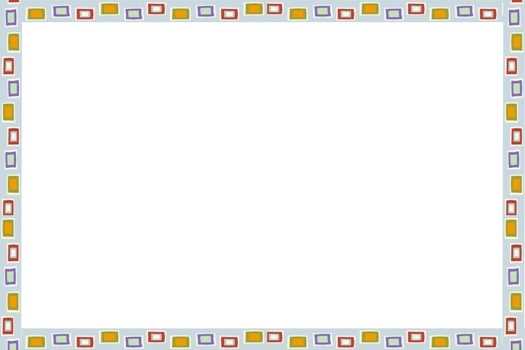 Нормативно – правовая база
Федеральный закон «Об образовании в Российской Федерации» 
 №  273-ФЗ от 29 декабря 2012 года

Федеральный государственный образовательный стандарт     дошкольного образования, утвержденный приказом Министерства образования и науки Российской Федерации от 17.10.2013 № 1155

Постановление Главного государственного санитарного врача РФ от 28 сентября 2020 г. № 28 «Об утверждении санитарных правил СП 2.4.3648-20 «Санитарно-эпидемиологические требования к организациям воспитания и обучения, отдыха и оздоровления детей и молодежи»;

Постановление Главного государственного санитарного врача РФ от 28 января 2021 года № 2 «Об утверждении санитарных правил и норм СанПиН 1.2.3685-21 «Гигиенические нормативы и требования к обеспечению безопасности и (или) безвредности для человека факторов среды обитания» (с изменениями на 30 декабря 2022 года);

Устав МКДОУ д/с № 3
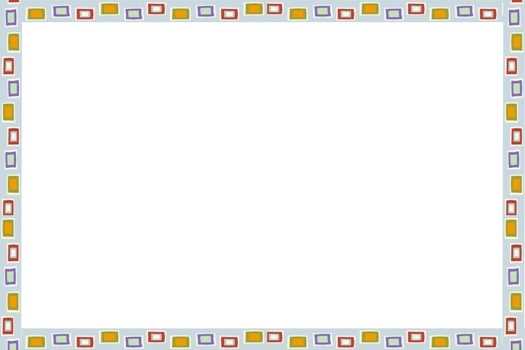 Здоровьесберегающее направление
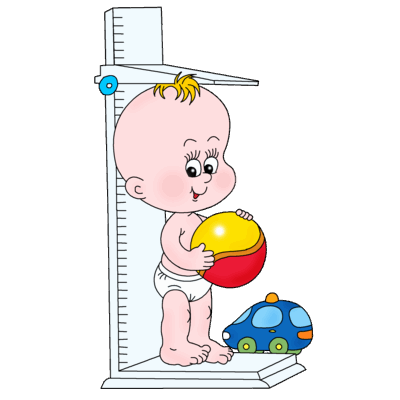 Развитие двигательных умений и навыков, физических качеств
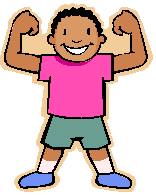 Формирование основ ЗОЖ
Здоровье
сберегающая среда
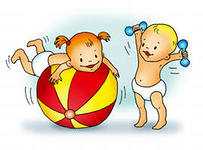 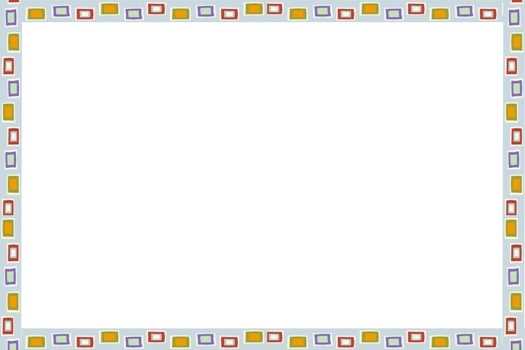 Цель:
Систематизация и обобщение накопленного опыта по созданию целостной системы, направленной на  достижение положительных результатов  в сохранении и укреплении здоровья дошкольников.
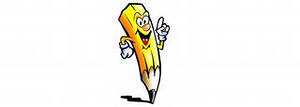 Условия:
Соответствие материально-технических возможностей группы и детского сада в целом задачам физкультурно-оздоровительной деятельности, направленной на формирование здорового образа жизни дошкольников.
Определение основных критериев сформированности культуры здорового образа жизни.
Разработка методического и дидактического  обеспечения физкультурно-оздоровительной деятельности на основе следующих принципов: системности, доступности, интегративности, соответствия и с учетом региональных особенностей.
Взаимодействие с семьями дошкольников, с целью формирования у них основ знаний и умений по использованию средств физической культуры в сохранении и укреплении здоровья всех членов семьи.
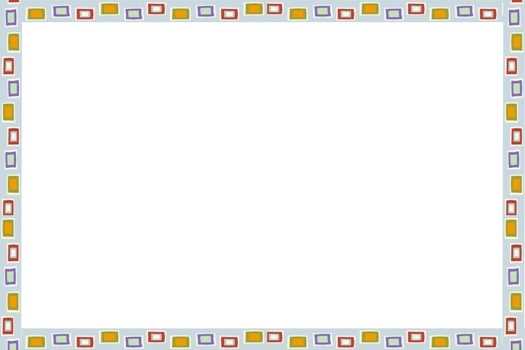 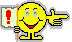 Задачи:
Внедрять инновационные здоровьесберегающие технологии, с целью оздоровления, сохранения и укрепления здоровья детей дошкольного возраста. 

  	формировать  здоровый образ жизни у   дошкольников, включающую ознакомление с ценностями здорового образа жизни, проявление глубокого интереса к оздоровлению собственного организма, развитие навыков ведения здорового образа жизни, ответственность за свое здоровье и здоровье окружающих, посредством специально-разработанной,  систематической  и планомерной работы в условиях реализации основной общеобразовательной программы, реализуемой в нашем  ДОУ.
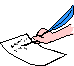 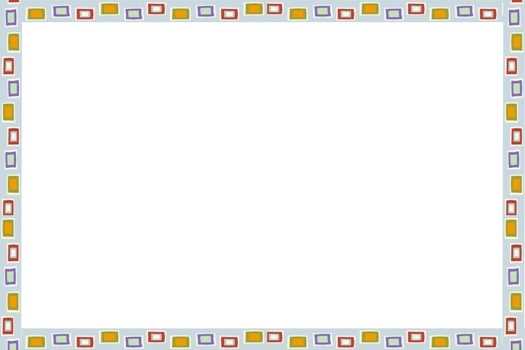 НОД
Дидактич. игры
Беседы
Игровые ситуации
Досуги
Образовательная работа: использование технологий обучения ЗОЖ
ФОМИРОВАНИЕ ЗДОРОВОГО ОБРАЗА ЖИЗНИ
Организация
предметно-развивающей среды
Работа с родителями
Беседы
Собрания
Центр двигательной активности
Центр здоровья
Консультации
Санпросвет
работа
Развлечения
модель приобщения дошкольников  
к здоровому образу жизни
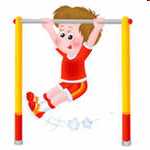 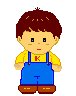 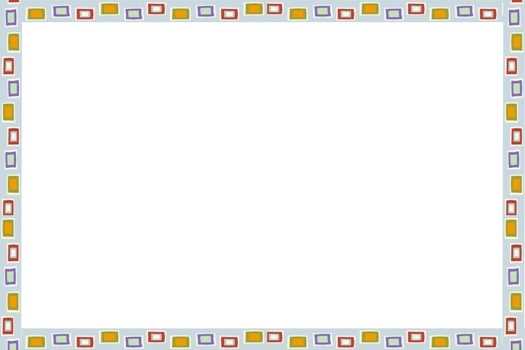 Структура внедрения здоровьесберегающих технологий
Диагностико – прогностический этап 2019-2020 г.г.
Ознакомление с теоретическими основами технологий
Определение оздоровительной направленности  и значимости для детей дошкольного возраста
Медико – педагогическая оценка эффективности  и прогноз результативности
Изучение знаний, умений и мнения родителей и получение семейной поддержки
Создание условий и оформление необходимого методического и дидактического обеспечения
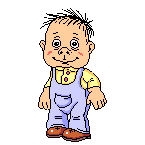 Основной этап. Практический 2020-2021 г.г.
Включение здоровьесберегающих технологий в педагогический процесс
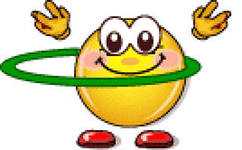 Приобщение родителей к здоровому образу жизни
Обобщающий этап 2021-2022 г.г.
Анализ результатов
Мониторинг воспитанников
Опрос и анкетирование родителей
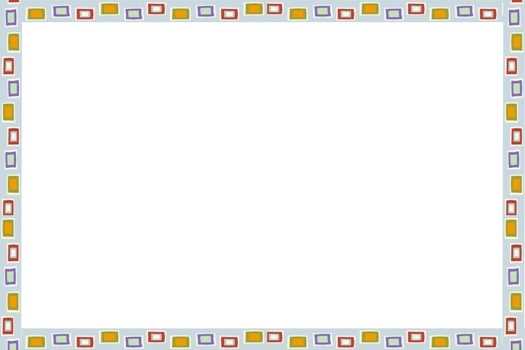 Оценка состояния заболеваемости  
     воспитанников

  Анкетирование родителей

 Создание материально – технических
    условий

 Разработка методического и
    дидактического обеспечения
Диагностико – прогностический этап
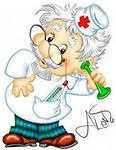 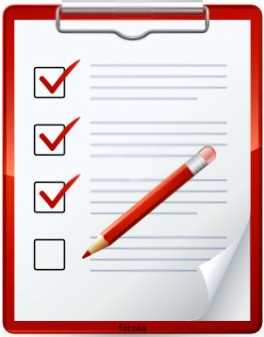 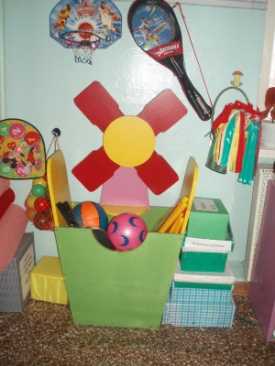 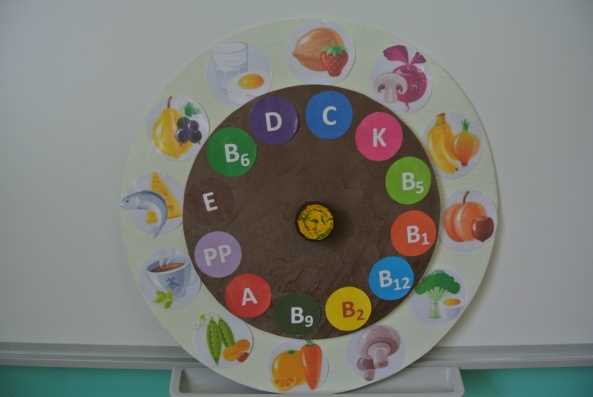 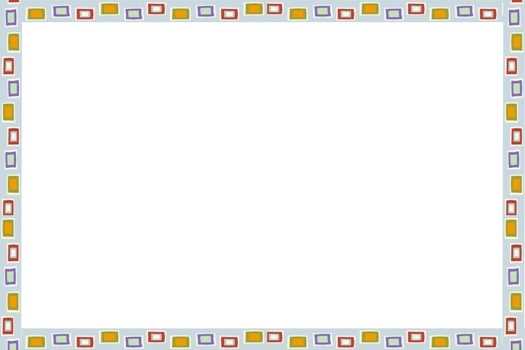 Мониторинг
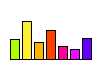 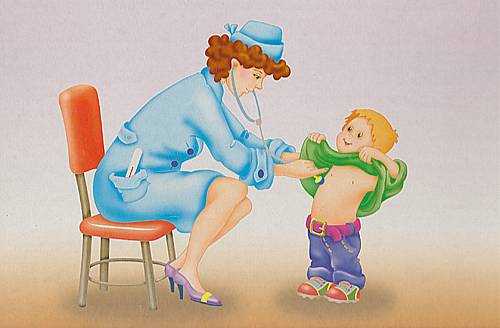 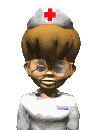 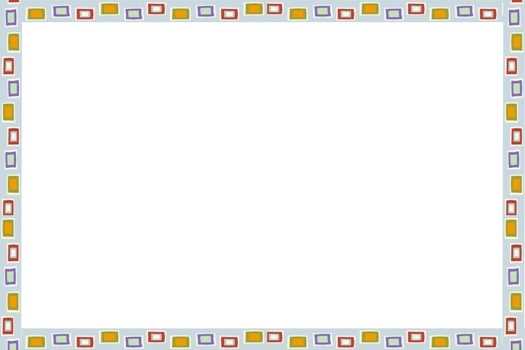 Анализ анкетирования родителей
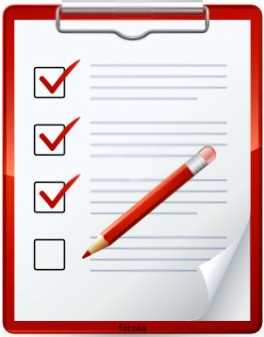 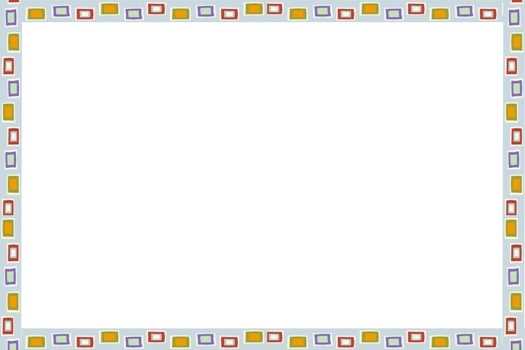 Предметно-развивающая среда
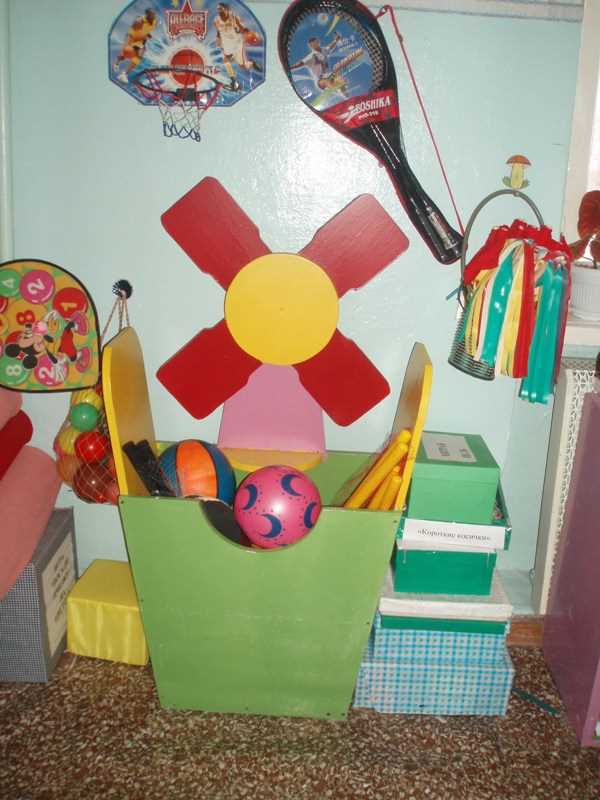 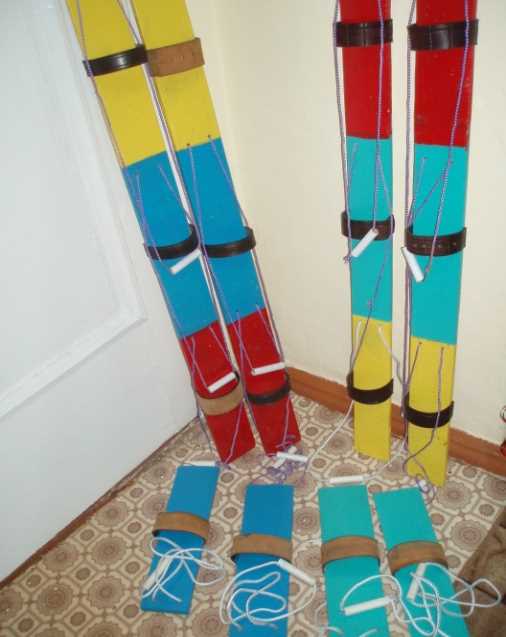 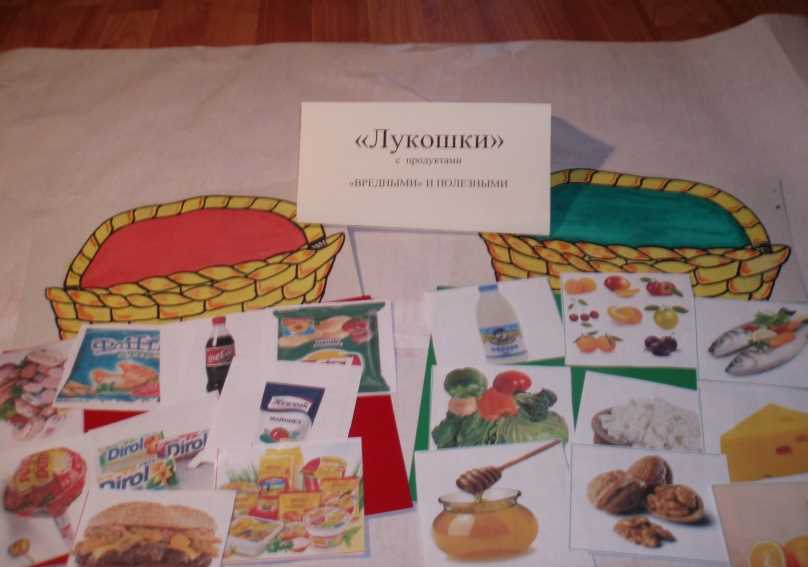 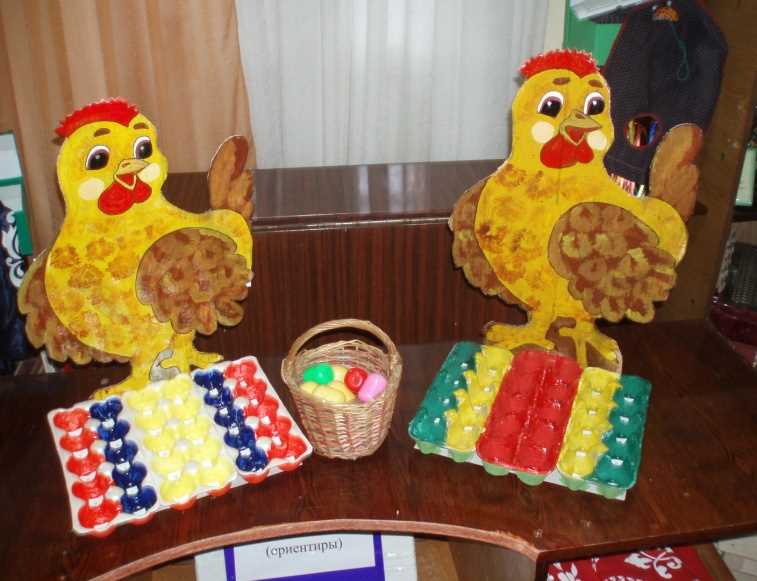 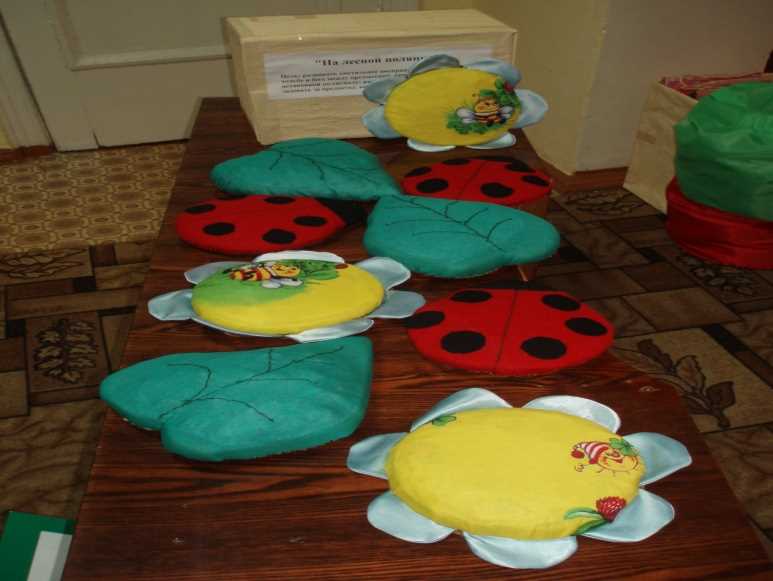 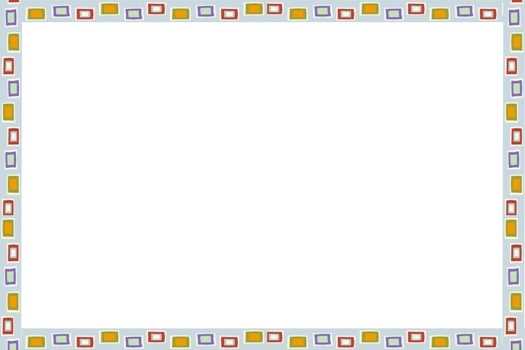 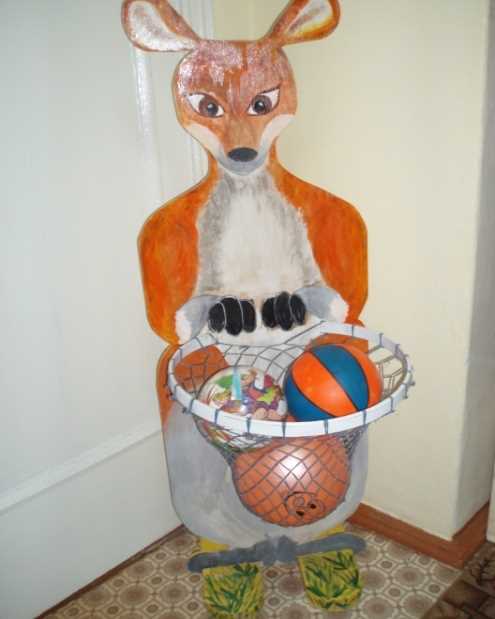 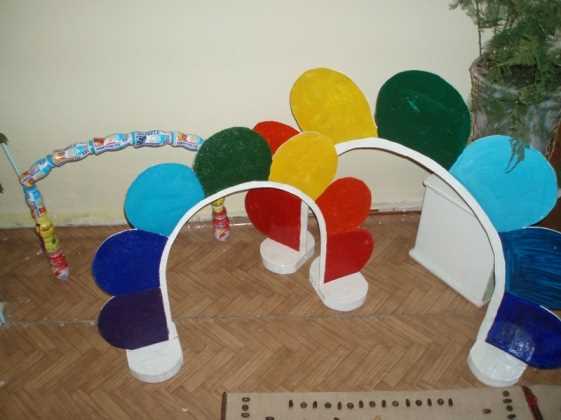 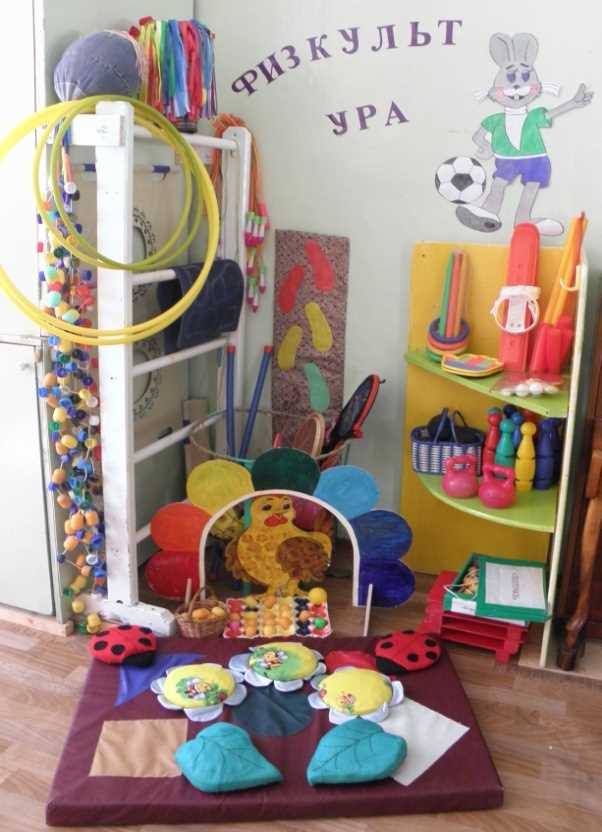 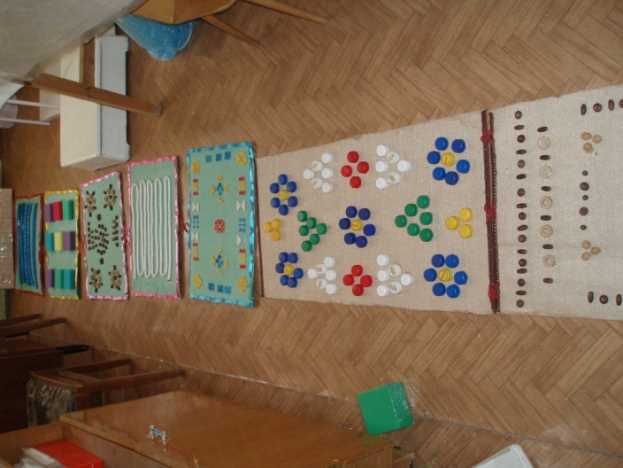 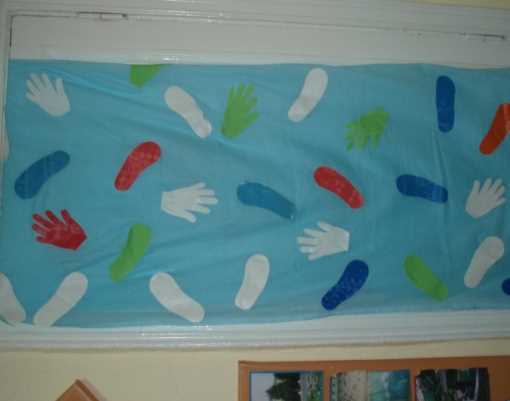 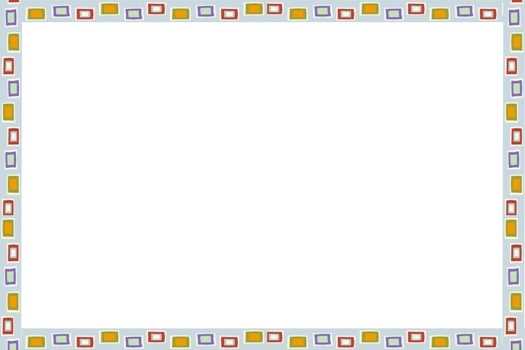 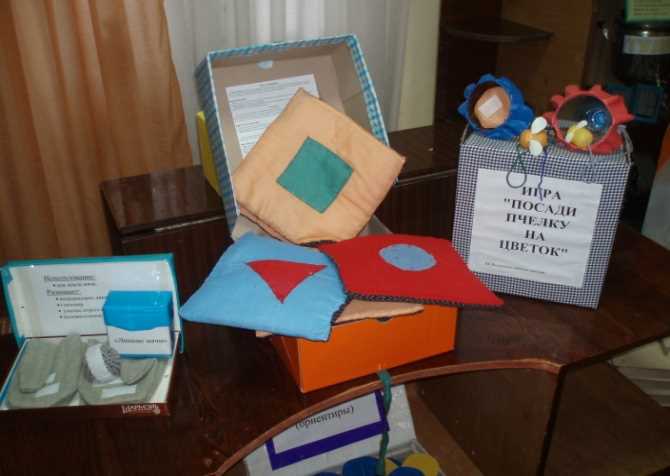 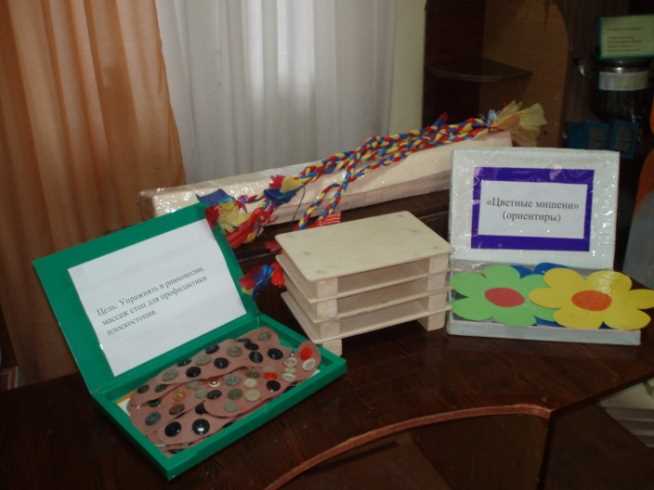 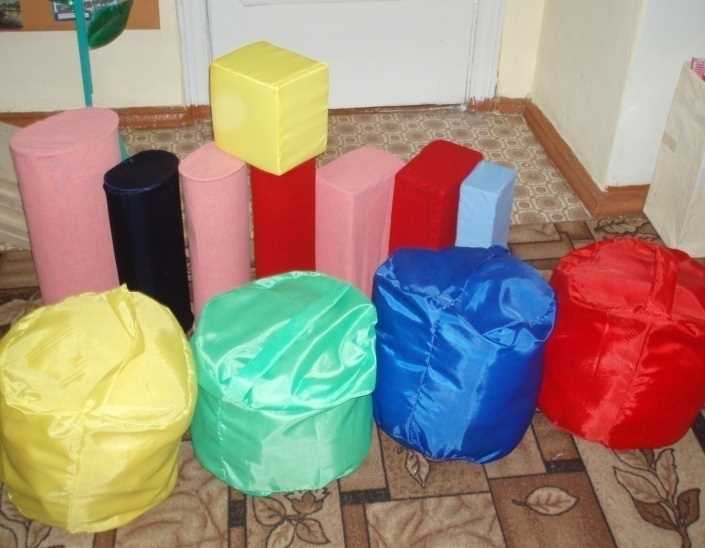 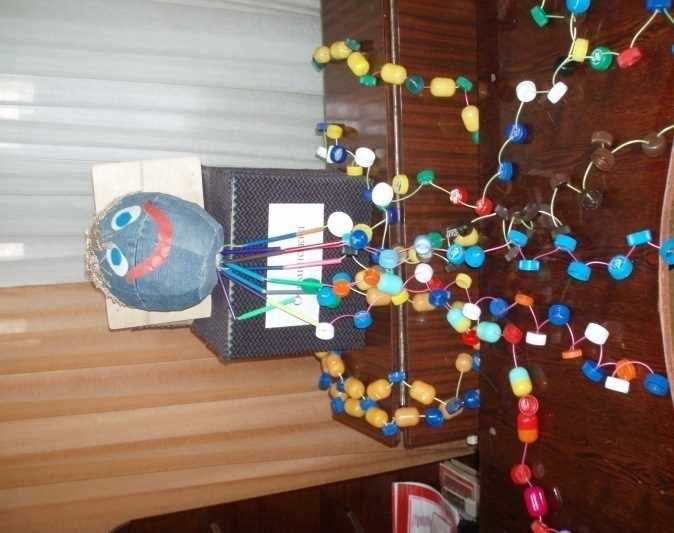 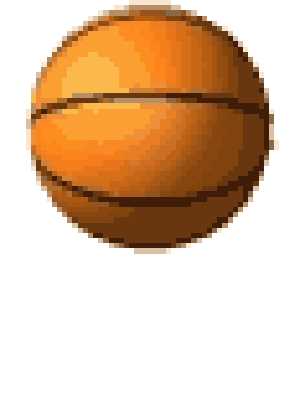 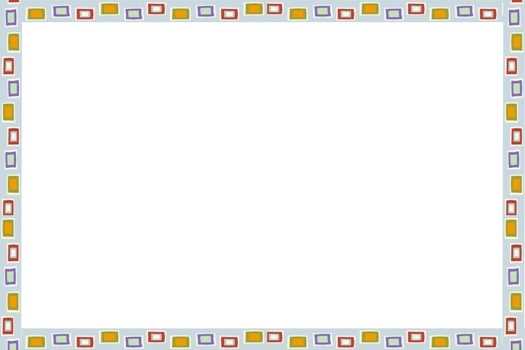 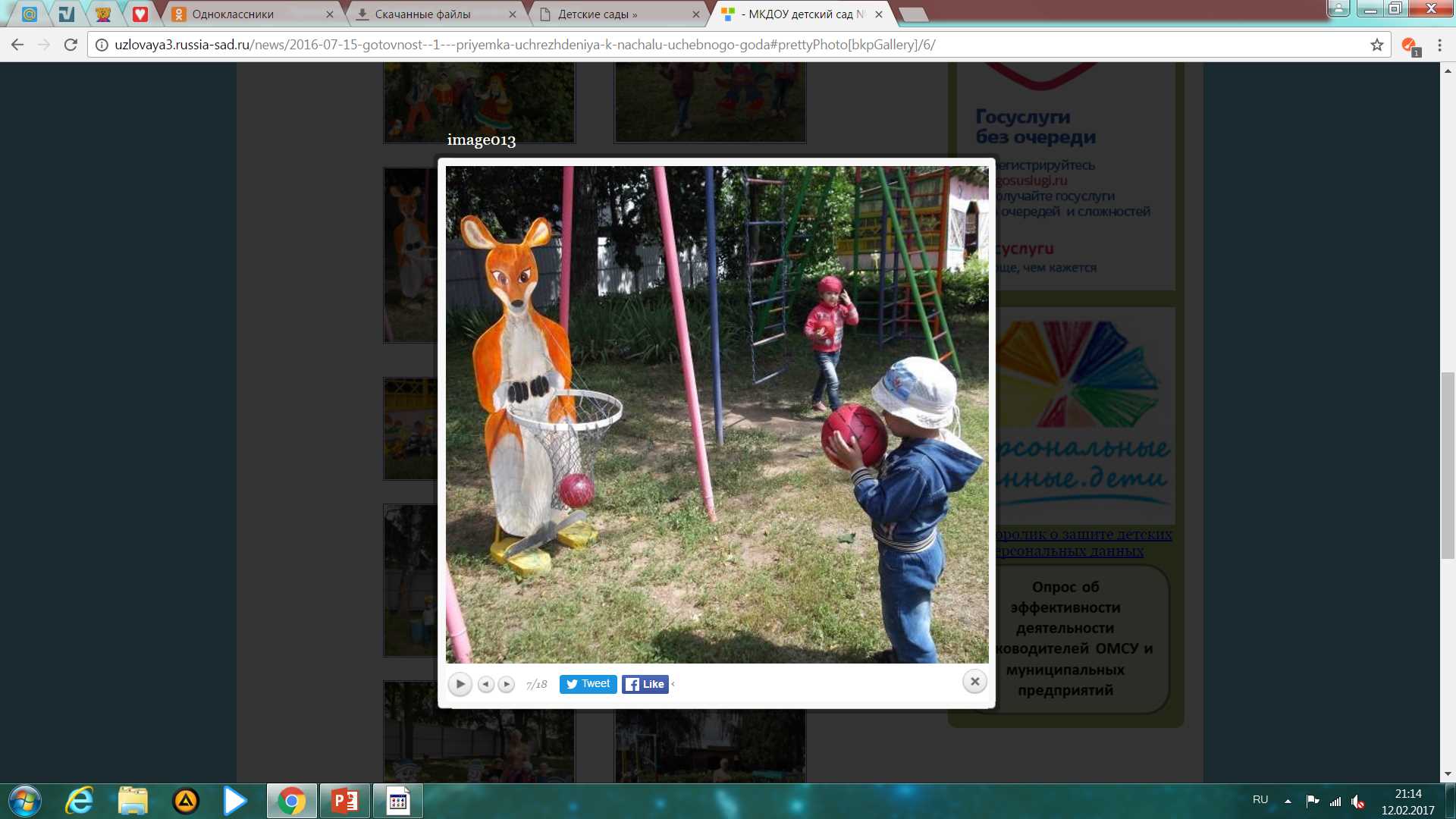 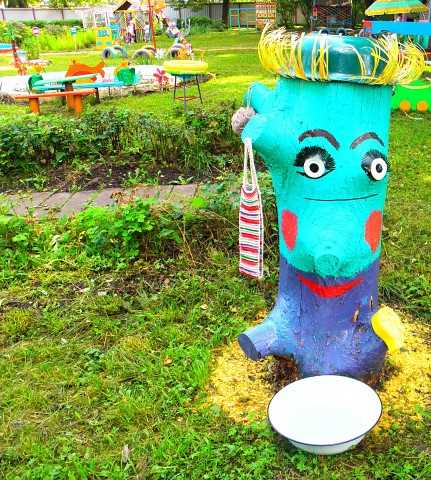 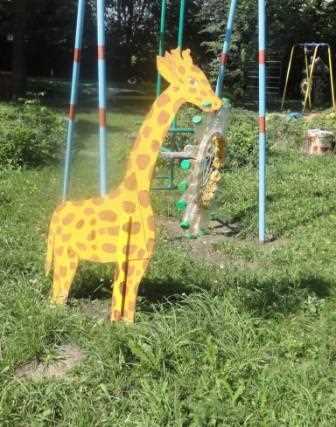 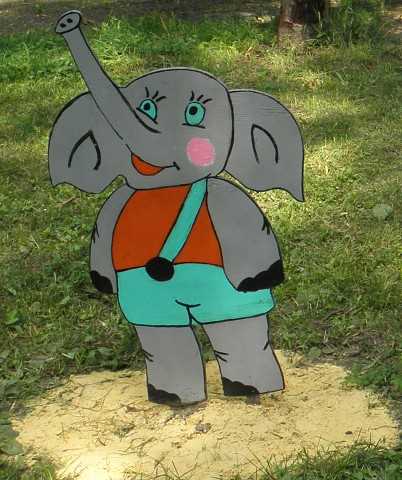 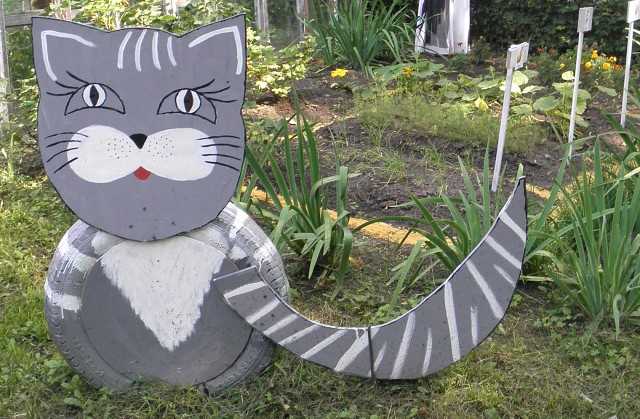 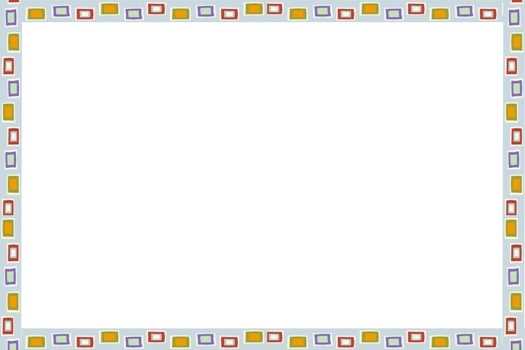 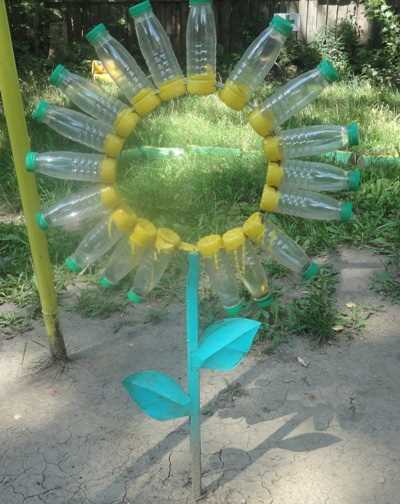 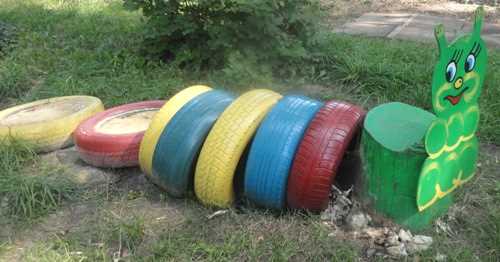 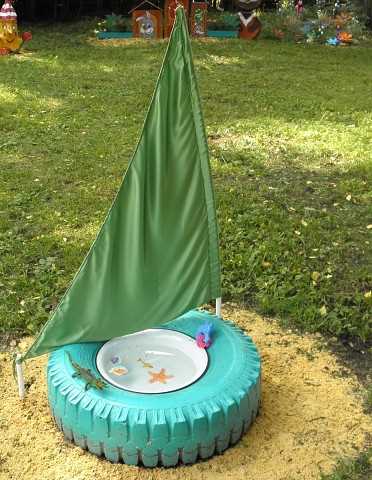 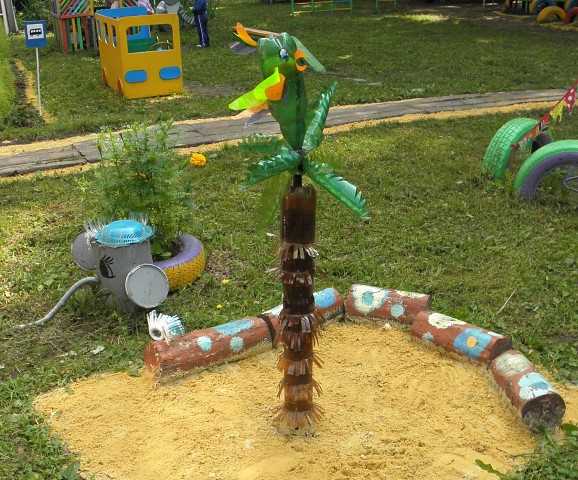 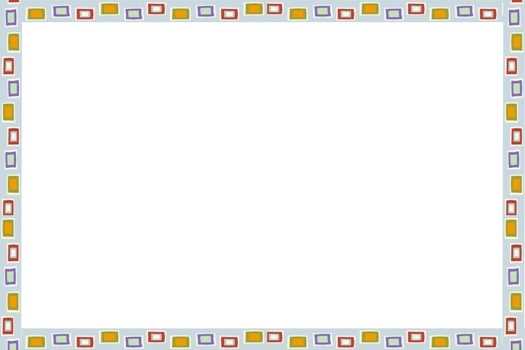 Основной этап
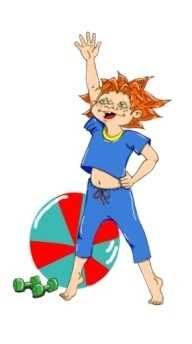 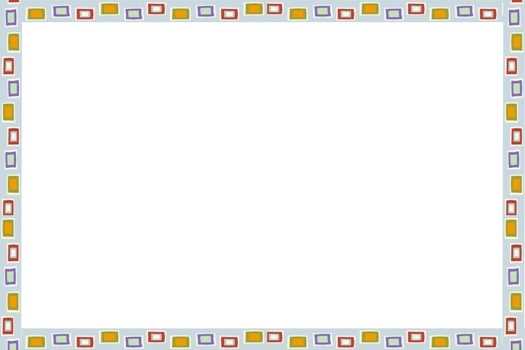 Внедрение здоровьесберегающих технологий в процесс 
физического развития детей дошкольного возраста
Дыхательные упражнения
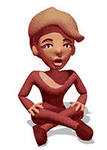 Йога для малышей
Игры и эстафеты с изображением цифр и букв
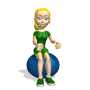 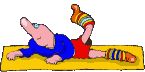 Су-джок терапия
Весёлый тренинг
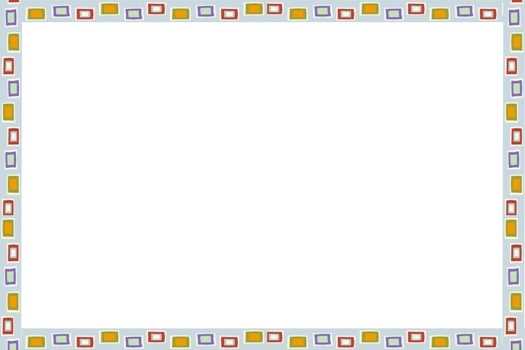 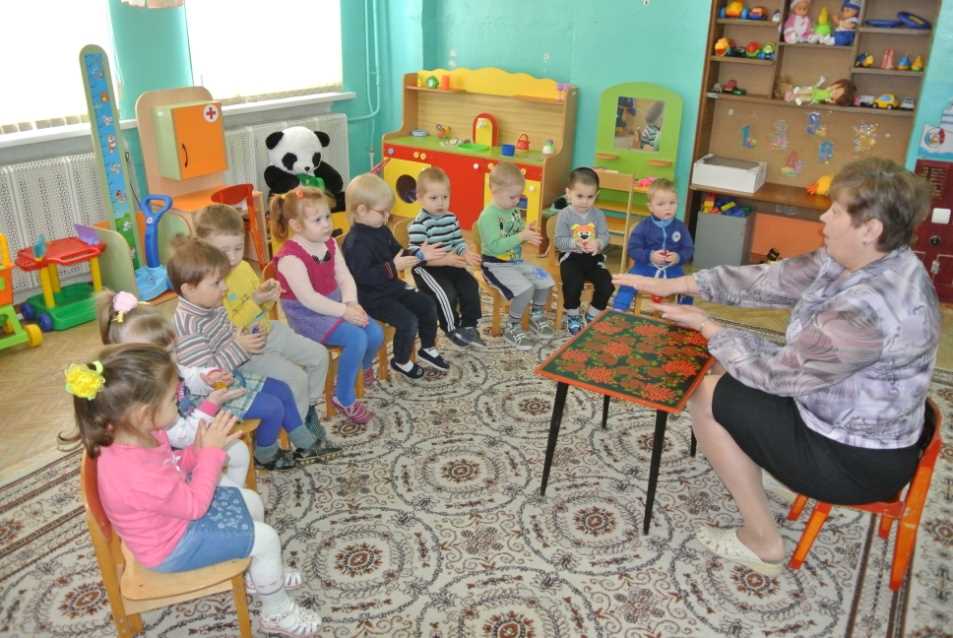 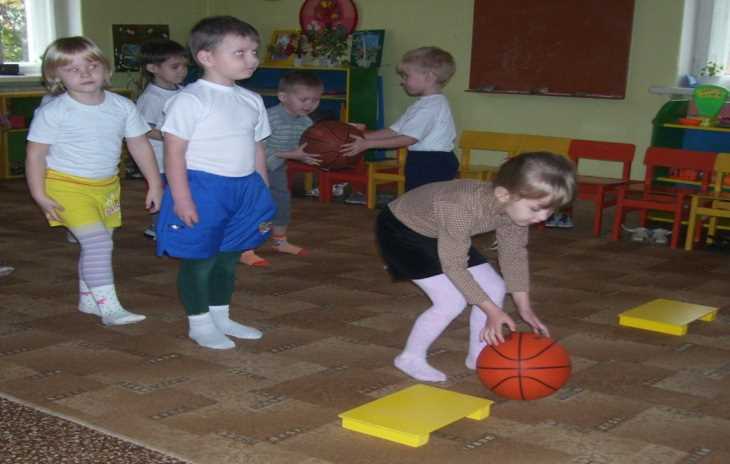 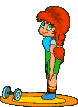 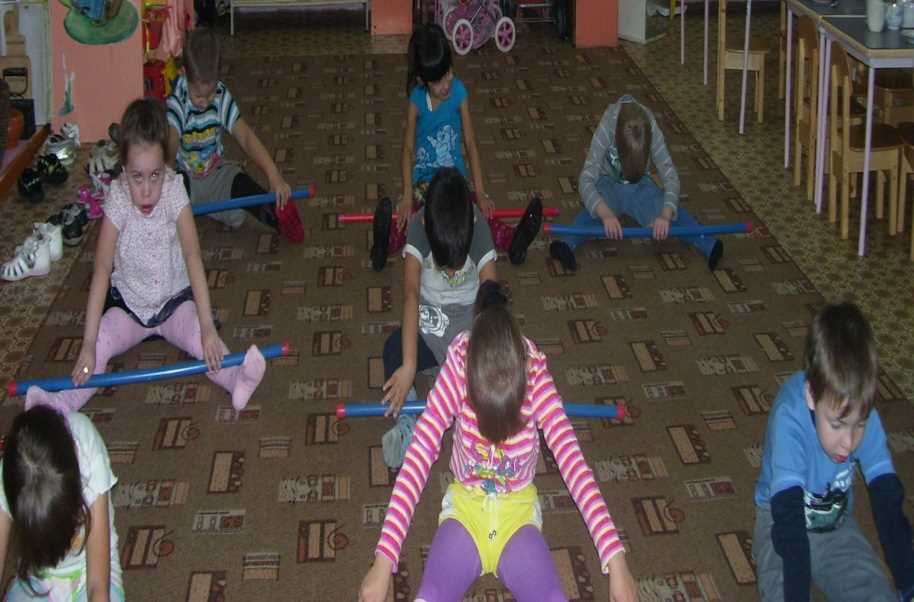 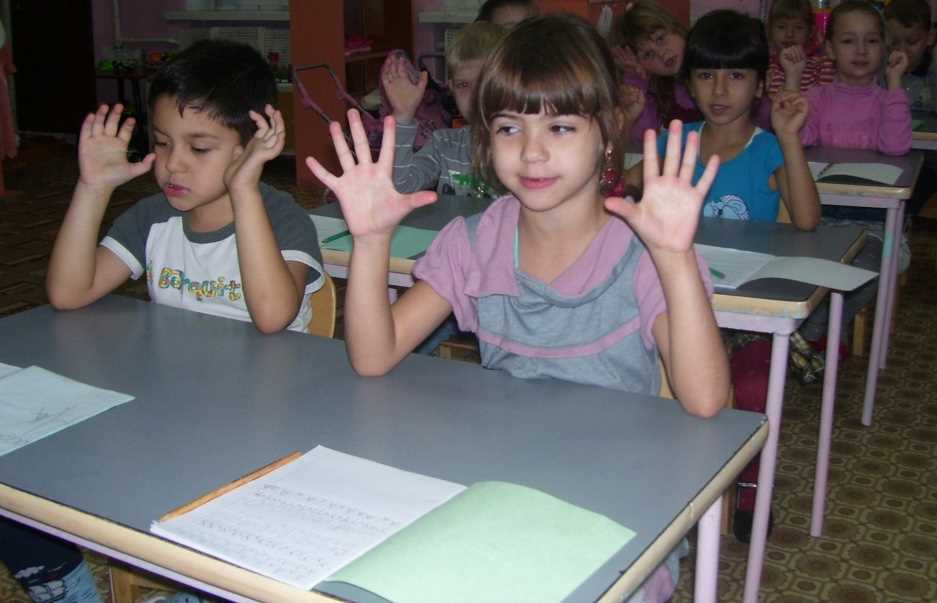 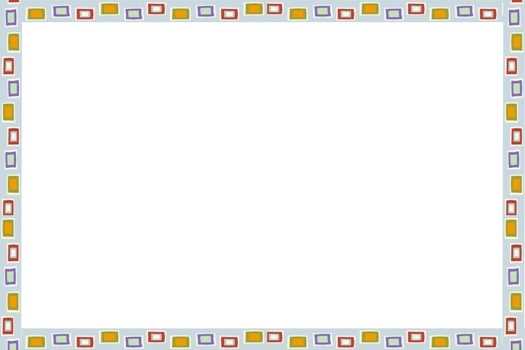 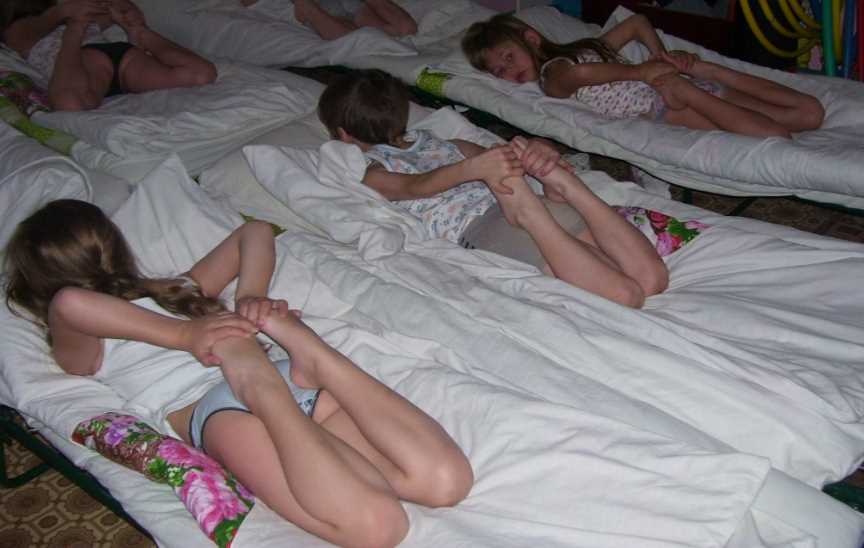 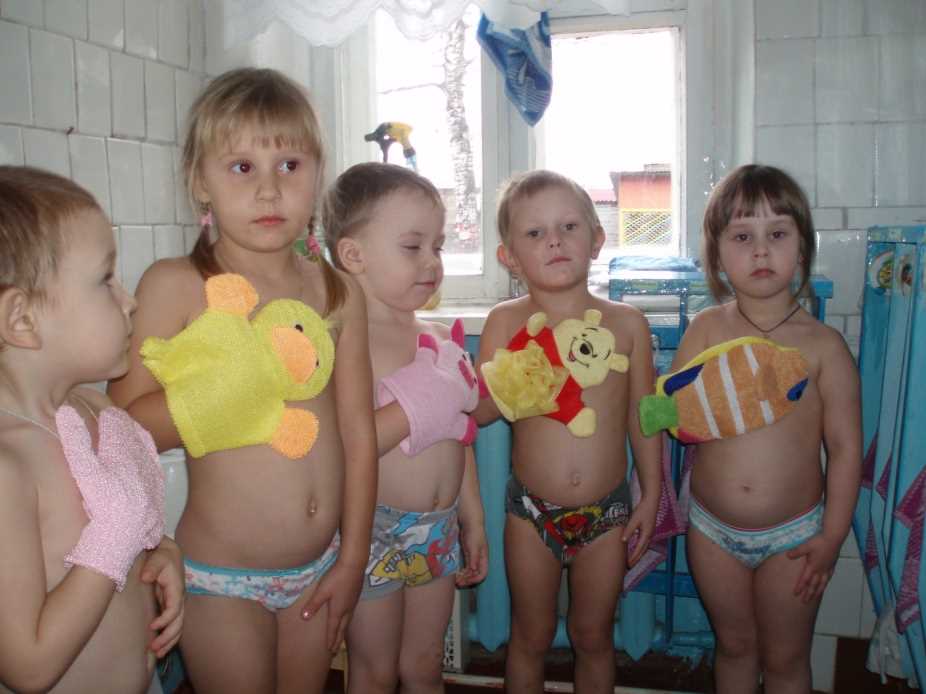 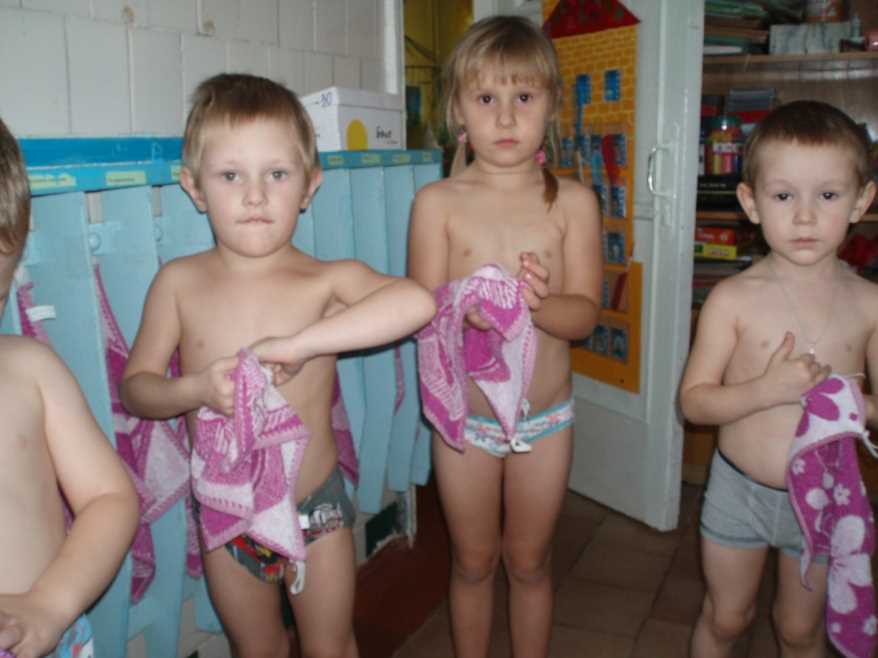 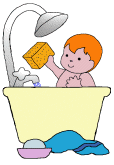 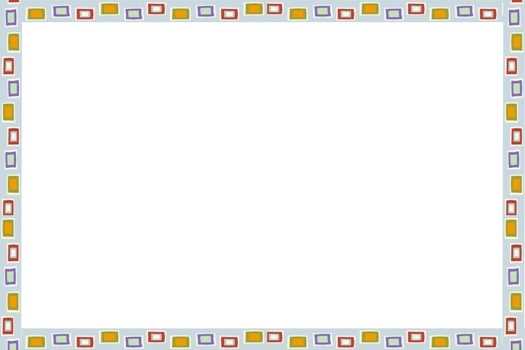 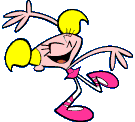 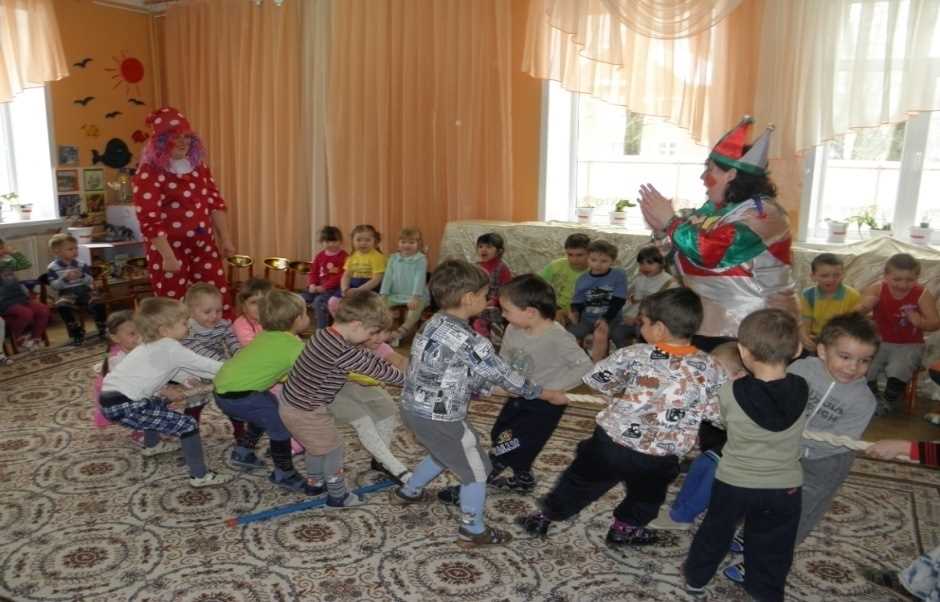 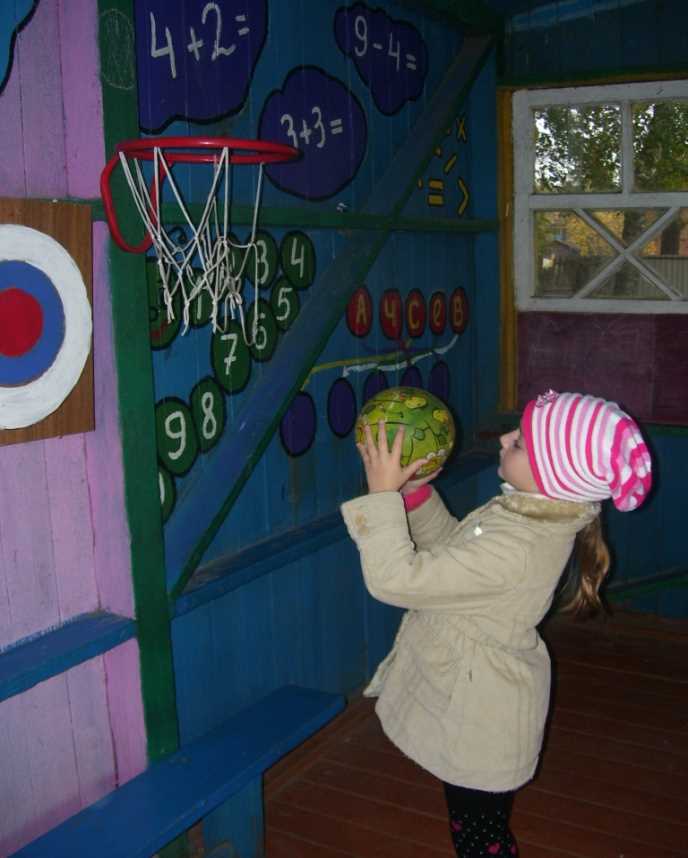 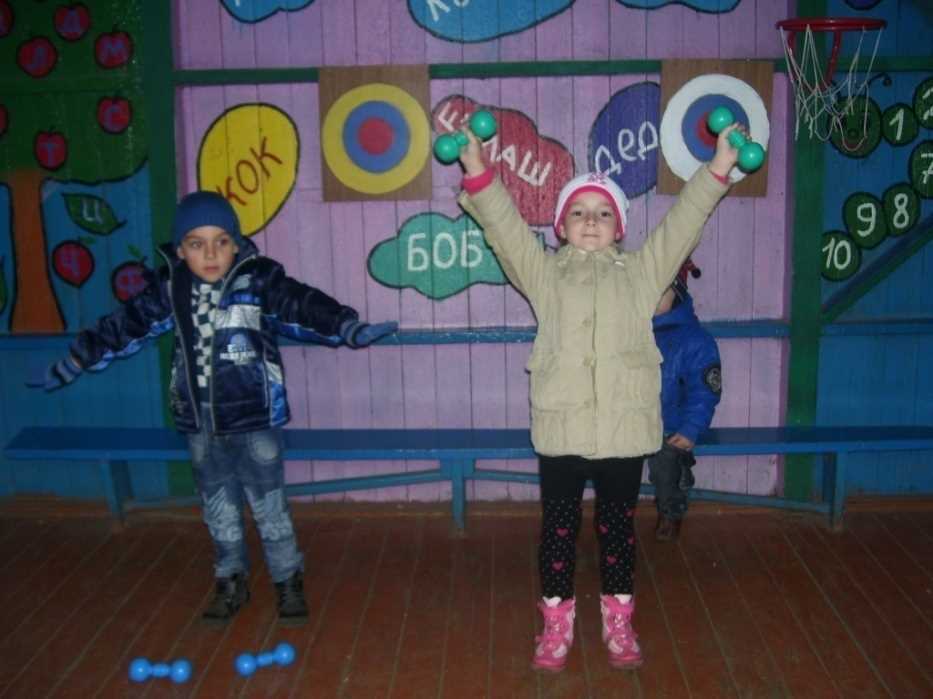 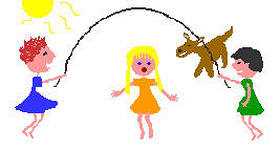 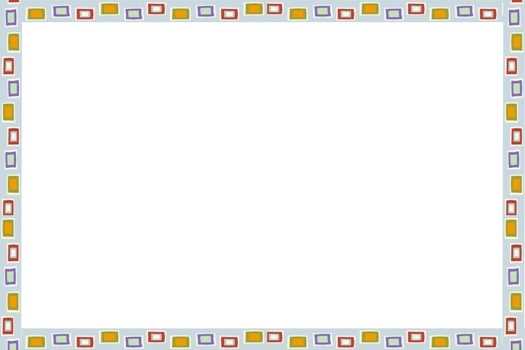 Формирование  навыков здорового образа жизни 
в контексте валеологического воспитания
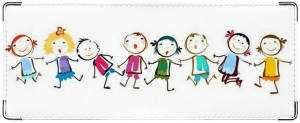 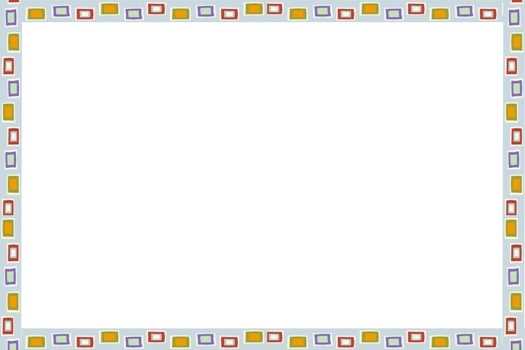 Формы организации
Непосредственно образовательная деятельность
Организованная занимательная деятельность
Сюжетно – ролевые и дидактические игры
Режимные моменты
Досуги
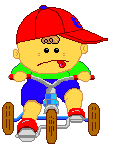 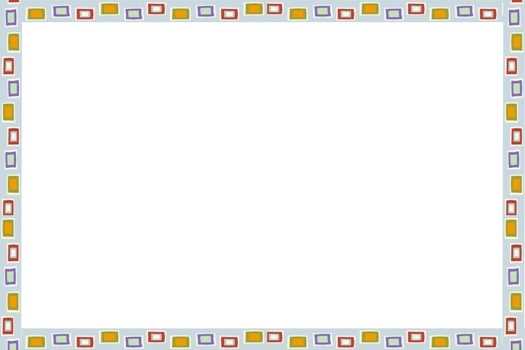 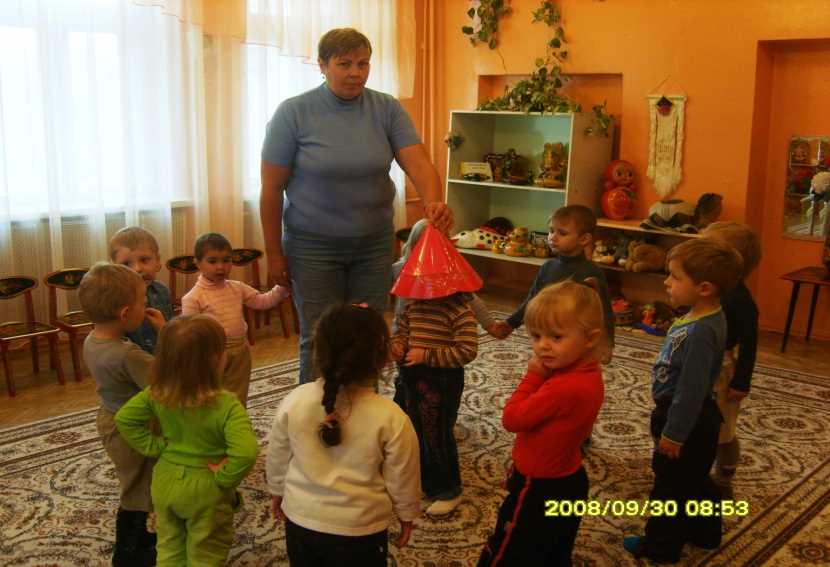 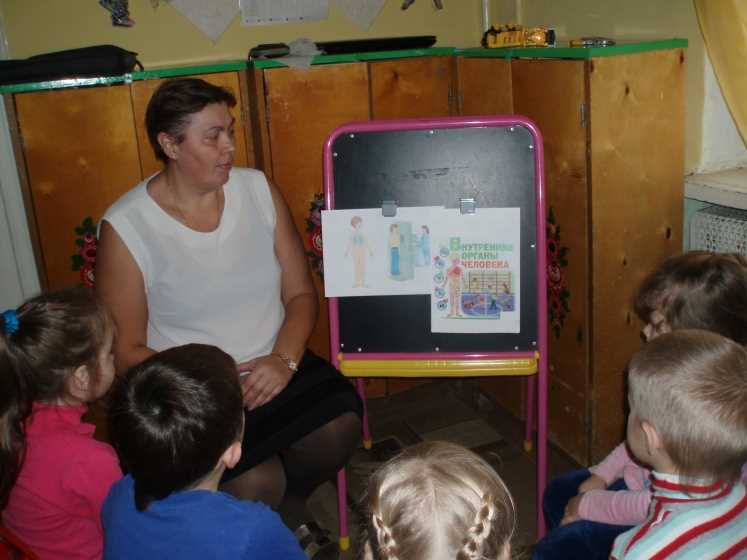 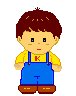 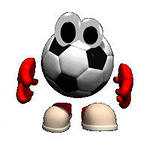 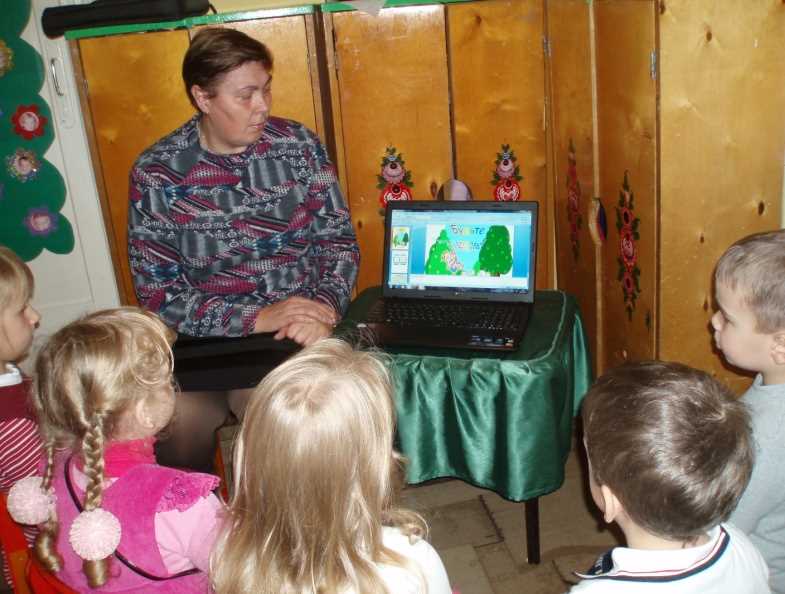 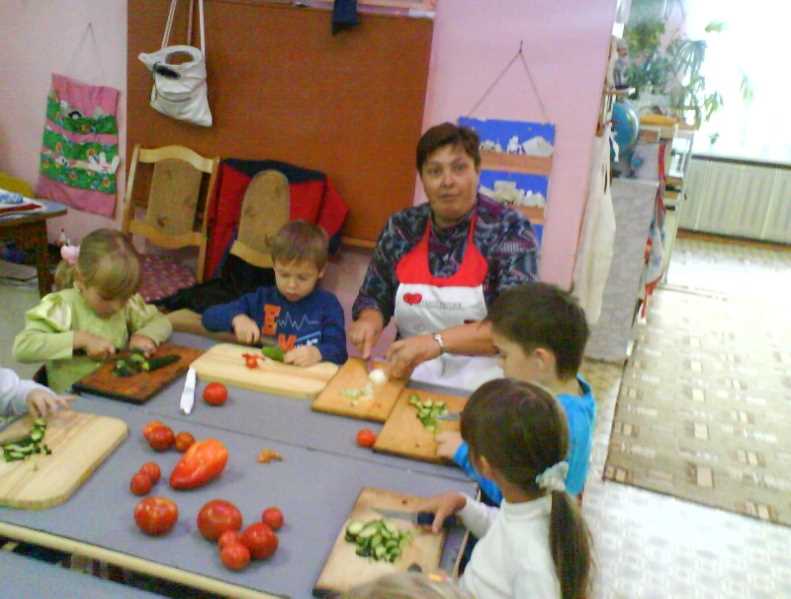 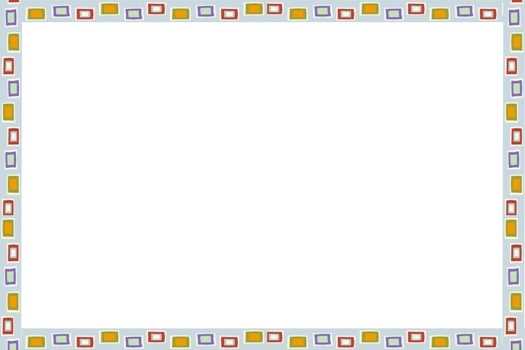 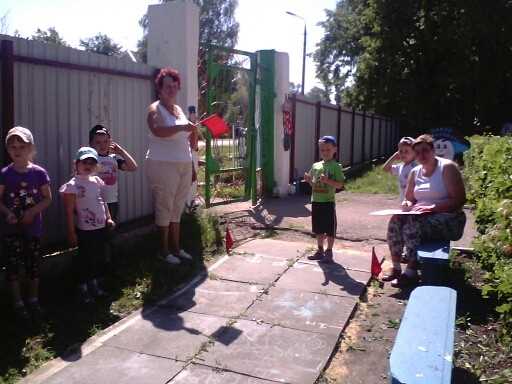 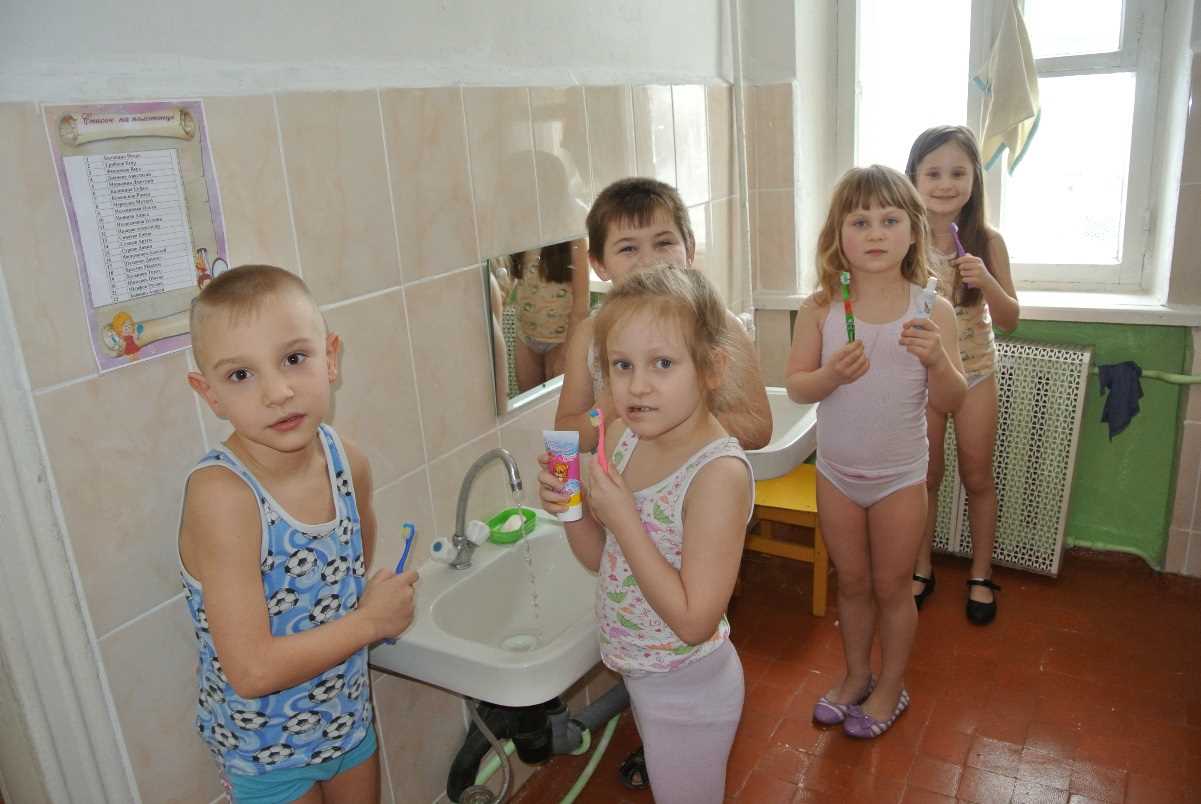 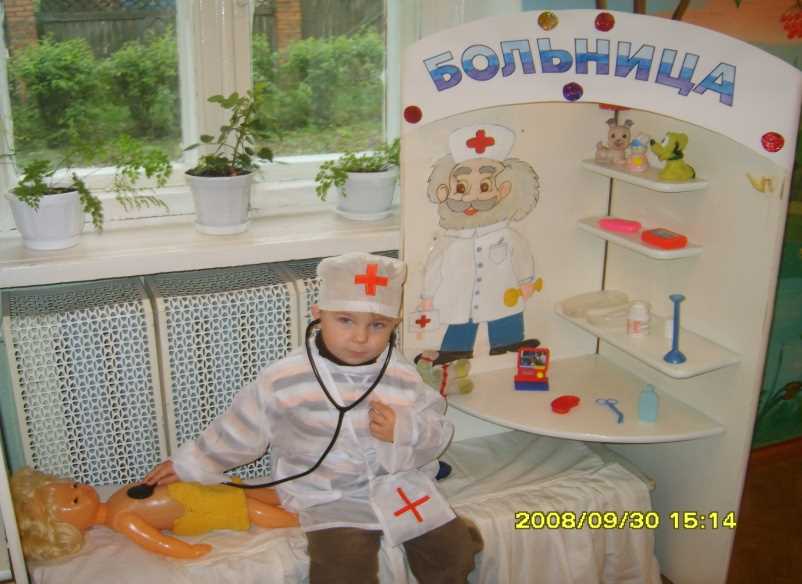 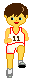 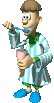 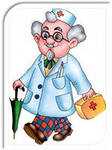 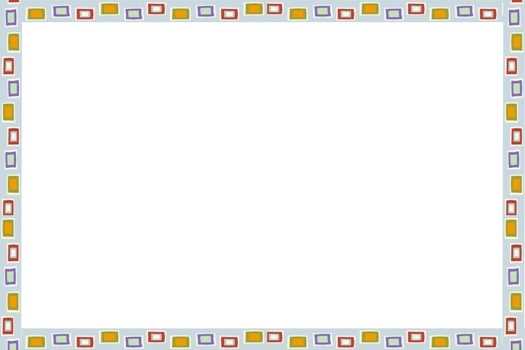 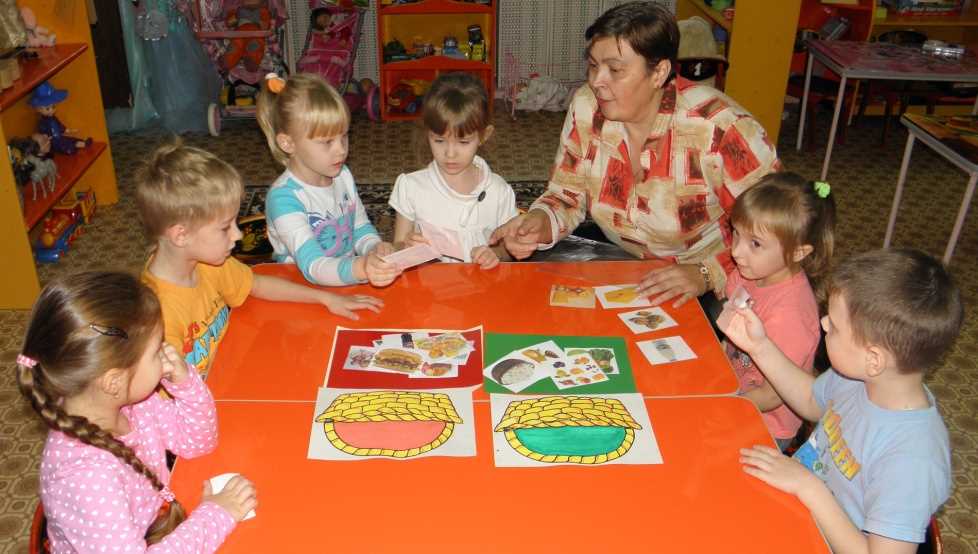 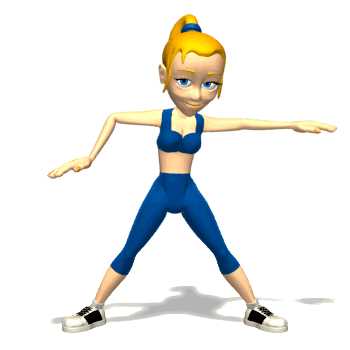 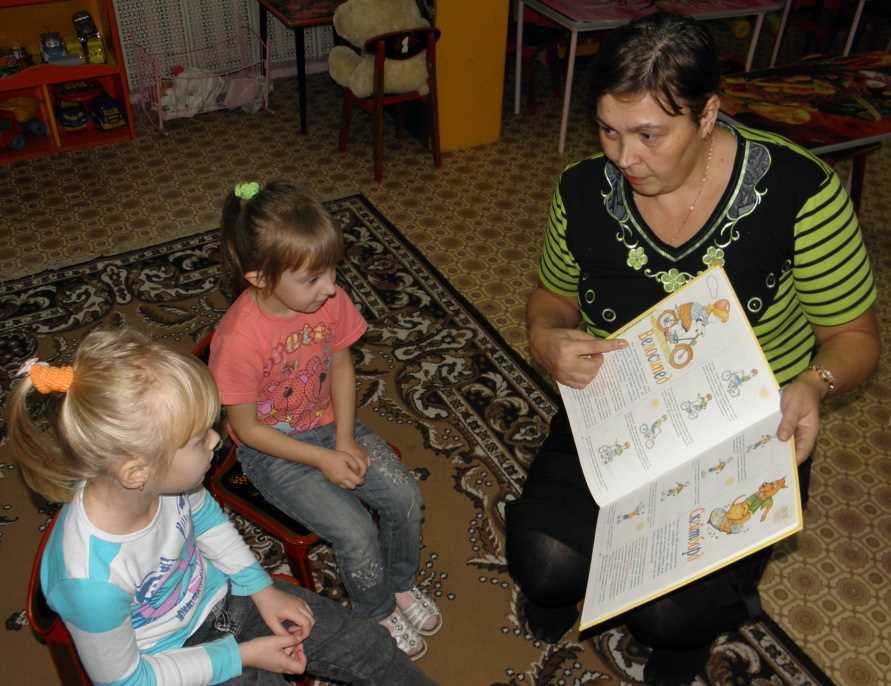 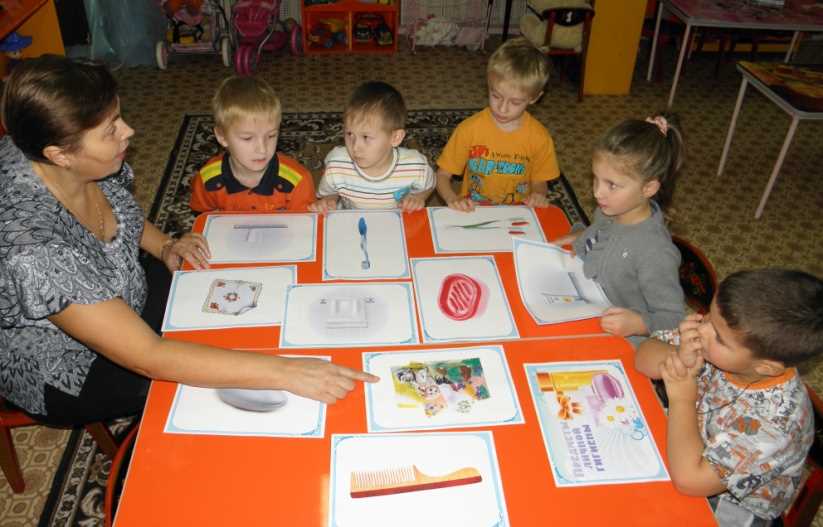 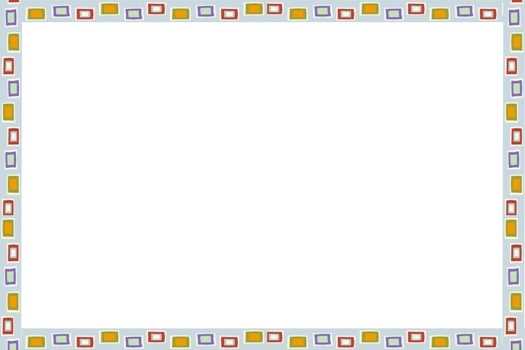 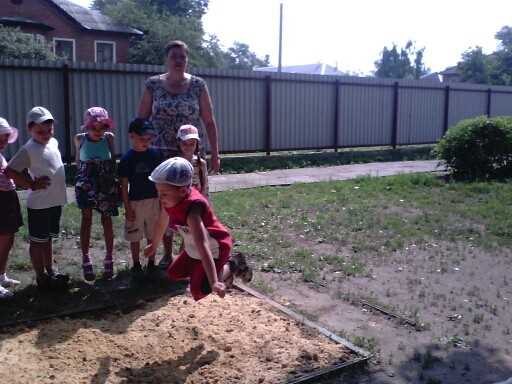 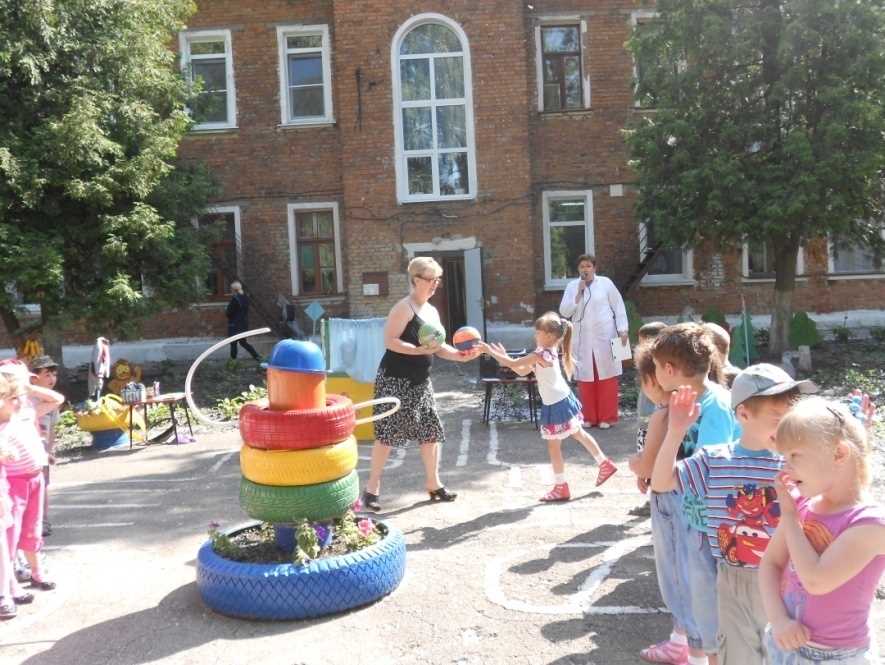 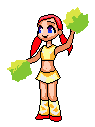 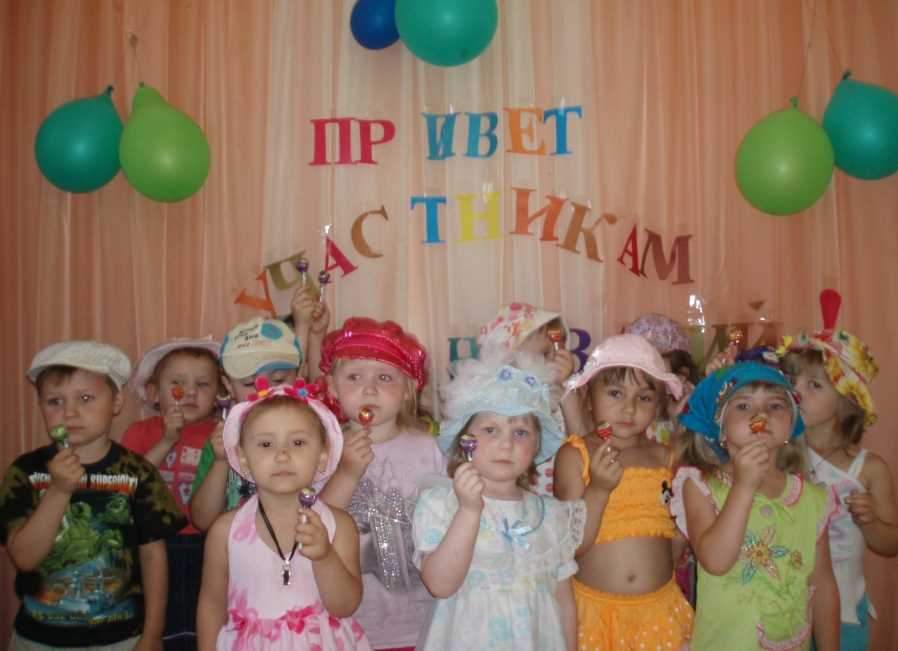 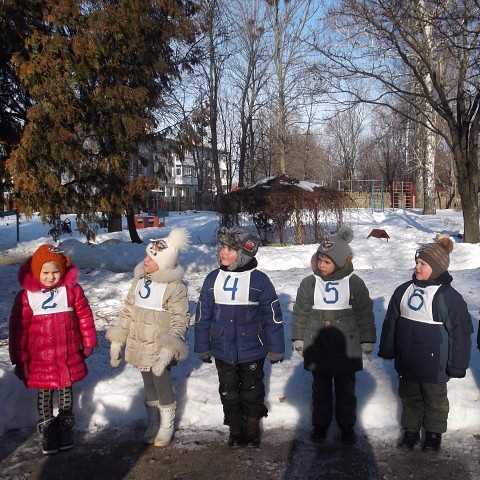 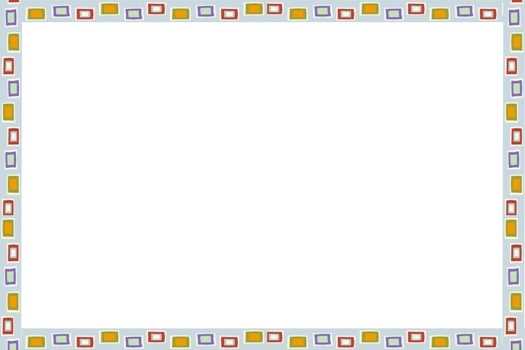 Приобщение родителей к здоровому образу жизни
Изучение особенностей внутрисемейного воспитания
Ознакомление родителей с результатами медико – педагогического мониторинга
Разработка на дифференцированной основе системы взаимодействия с семьями воспитанников с целью физического развития и укрепления здоровья детей
Родительские собрания
Спортивно – оздоровительные мероприятия
Практикумы
Семинары
Просвещение родителей об особенностях физического развития детей и методах развивающей работы с ними
Дни открытых дверей
Тренинги
Родительские уголки
Клуб
Консультации
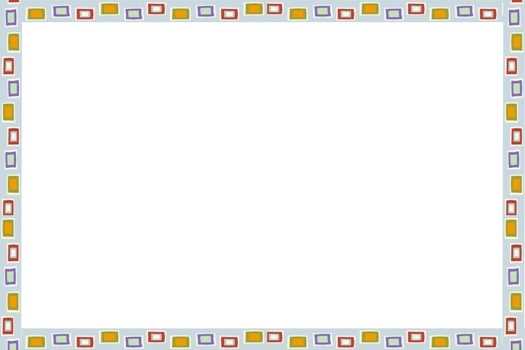 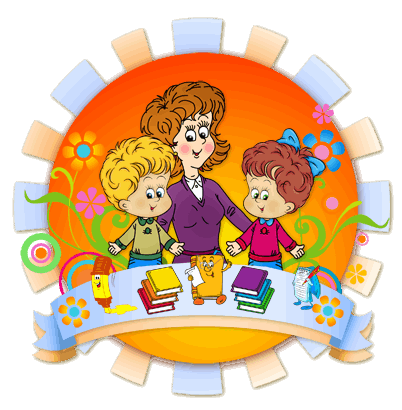 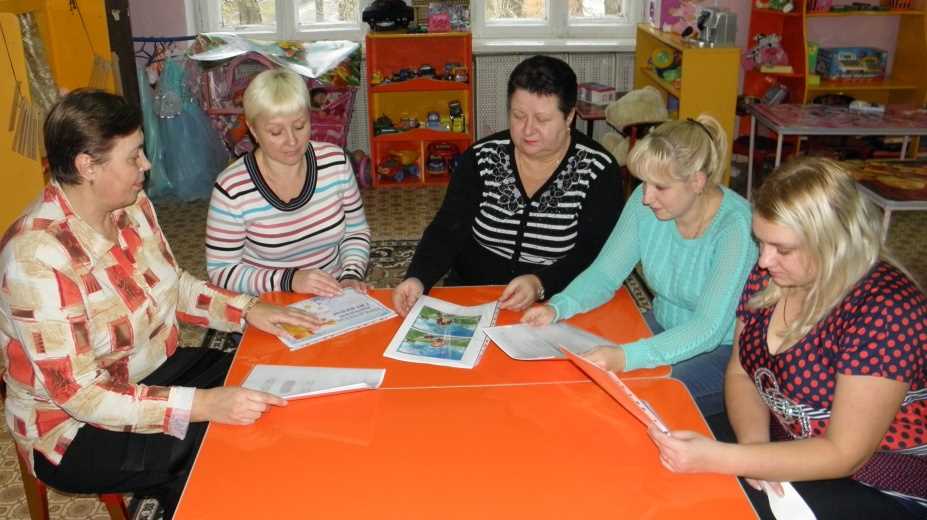 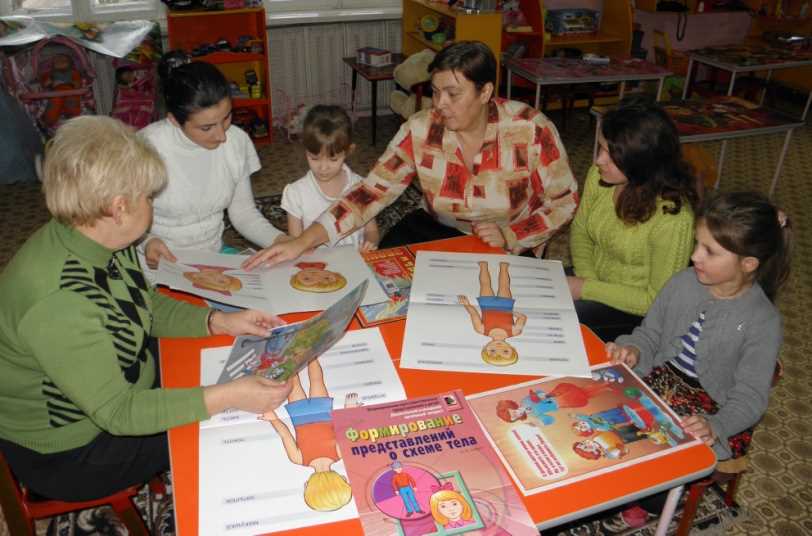 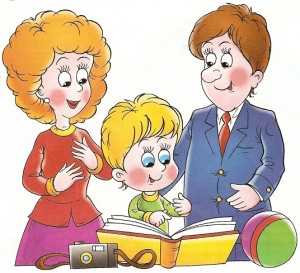 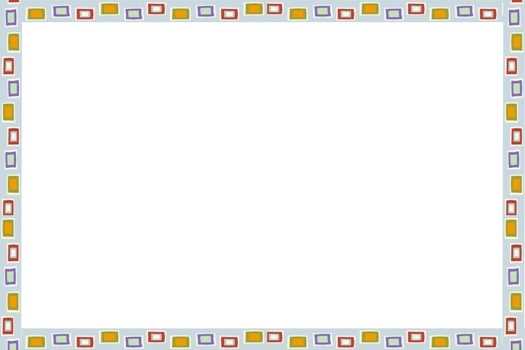 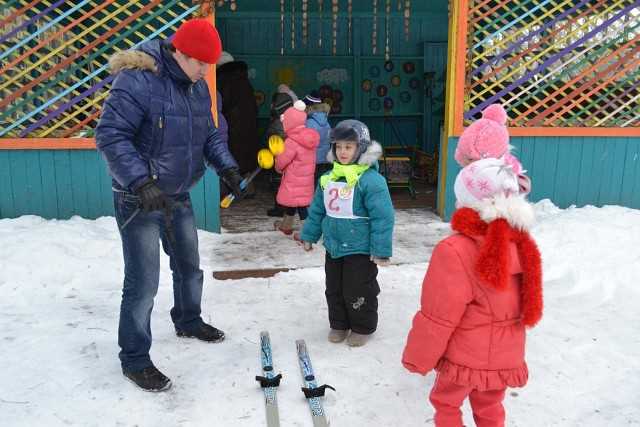 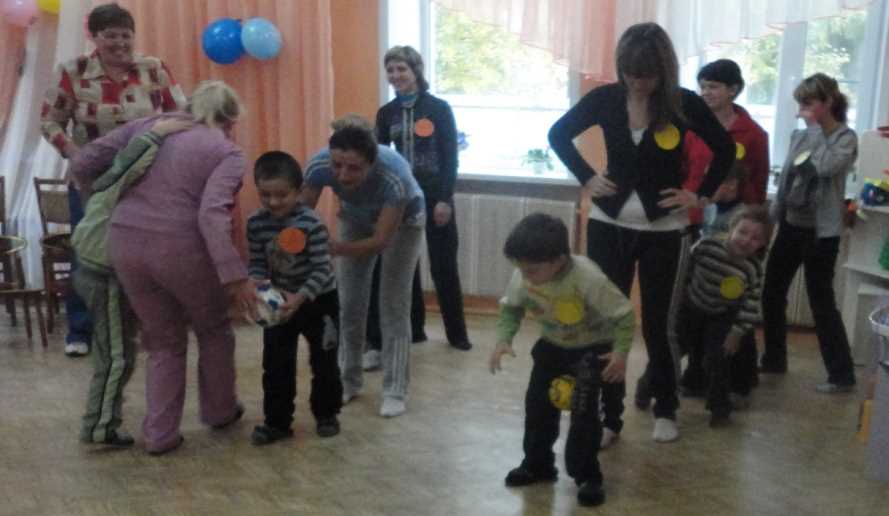 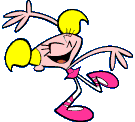 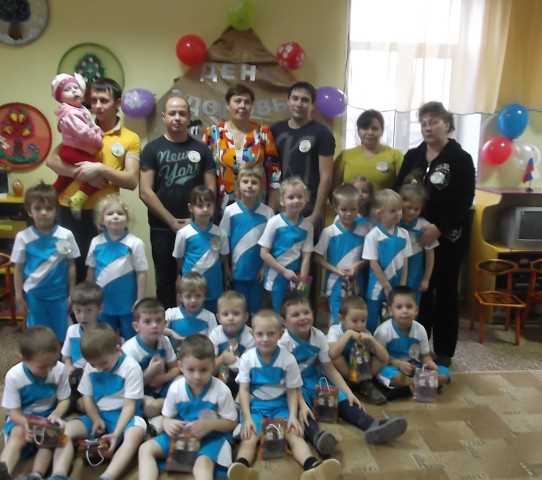 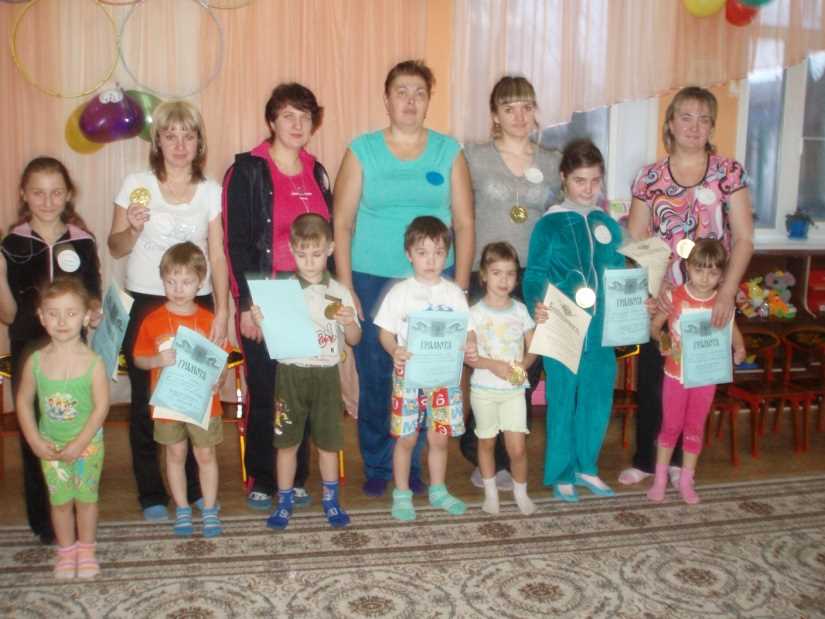 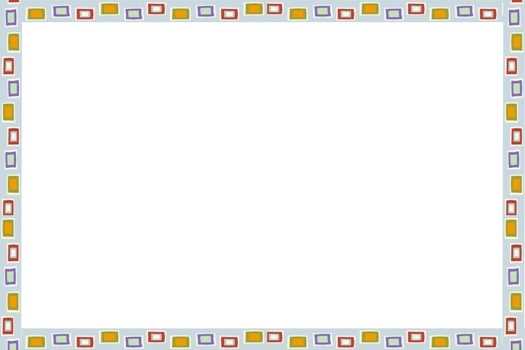 Обобщающий этап
Показатель снижения заболеваемости детей
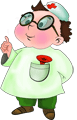 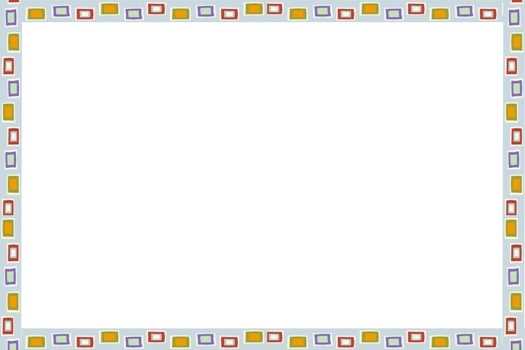 Уровень физического развития детей средней группы 2021-2022
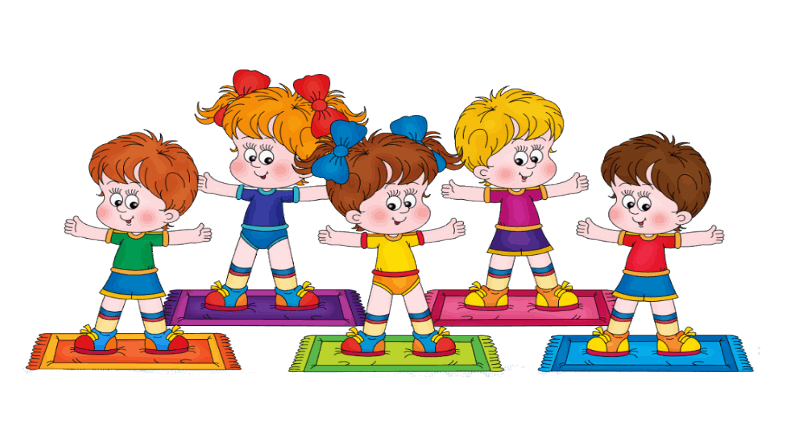 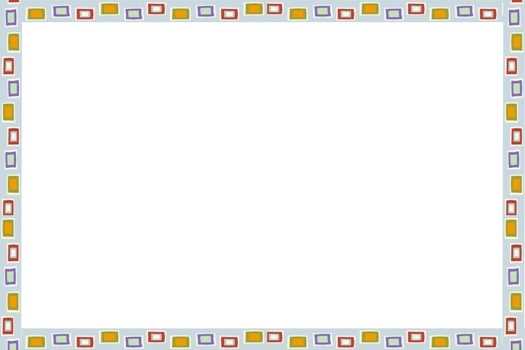 «Здоровье – это драгоценность ,
и, при том, единственная, 
ради которой стоит 
не жалеть времени,
сил, трудов и великих благ»





Мишель де Монтень
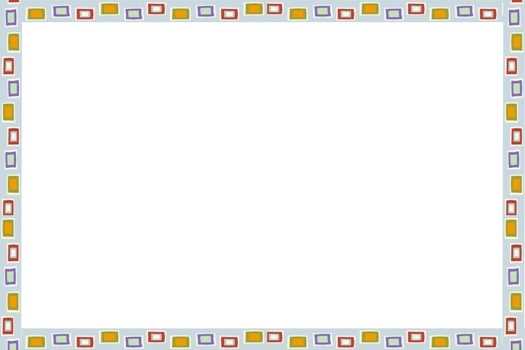 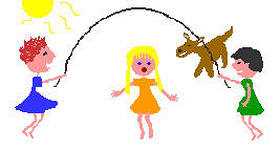 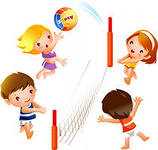 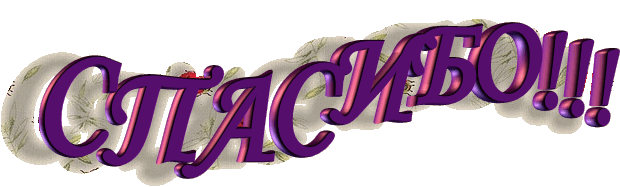 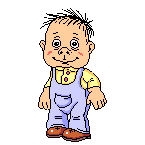 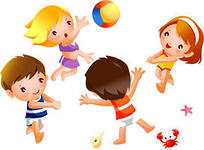